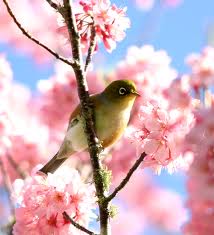 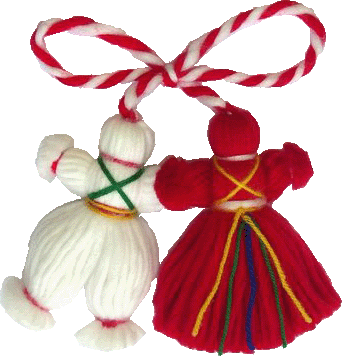 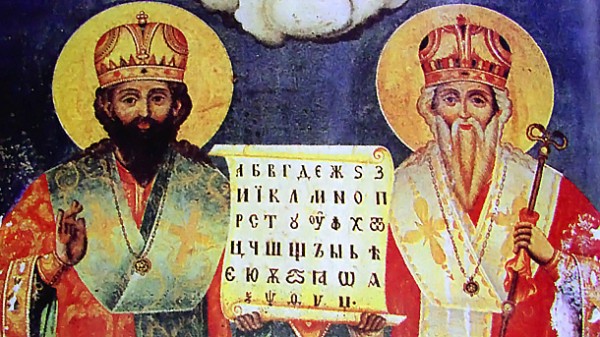 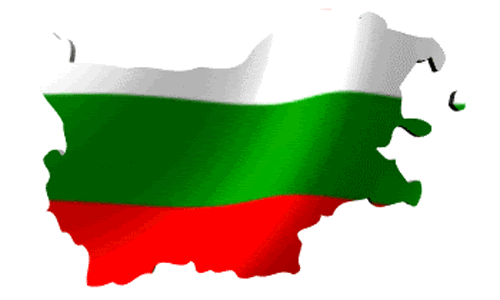 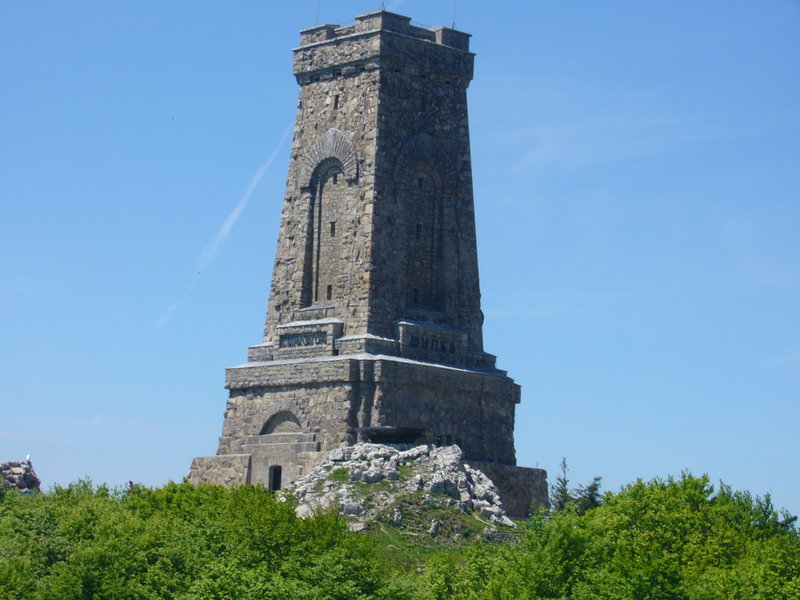 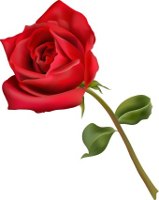 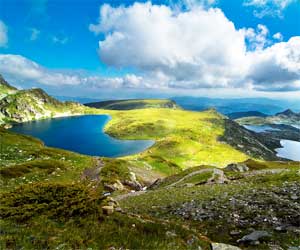 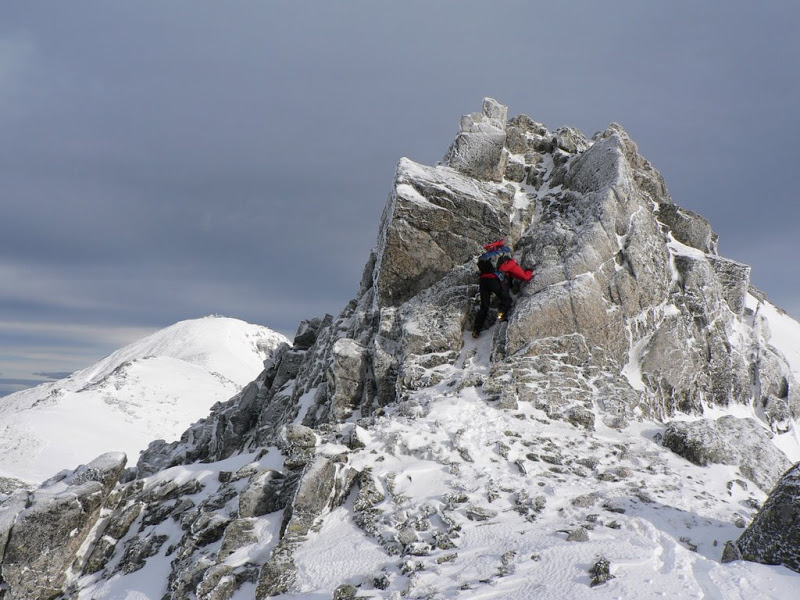 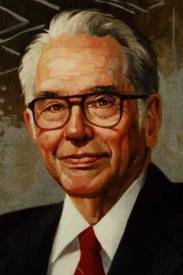 БЪЛГАРИЯ
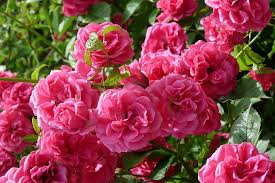 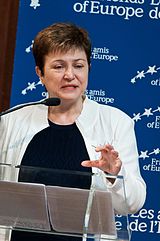 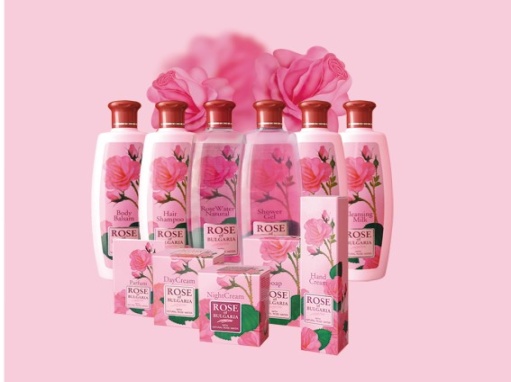 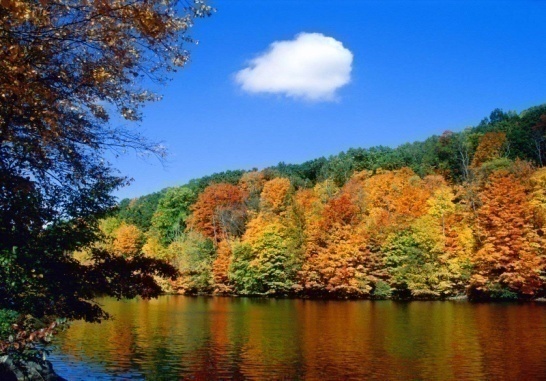 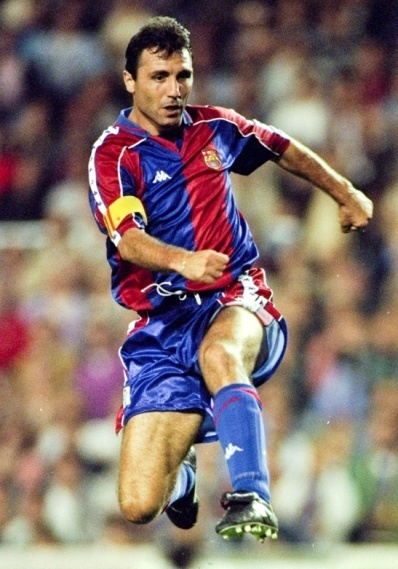 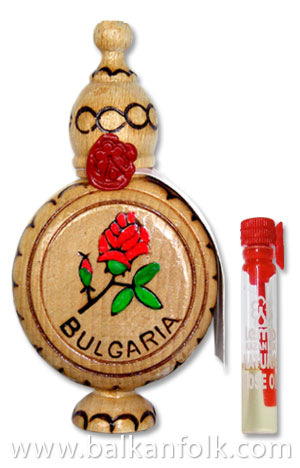 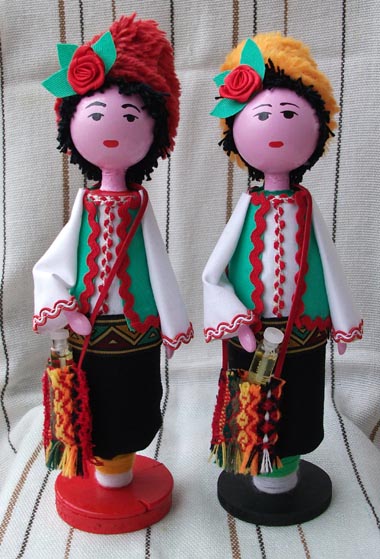 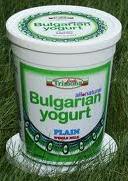 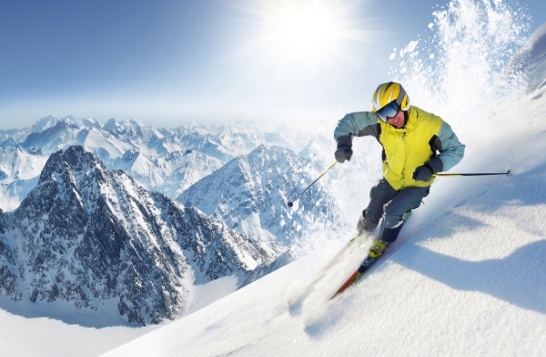 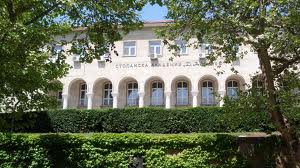 СВИЩОВ
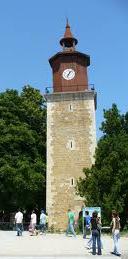 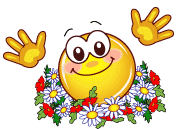 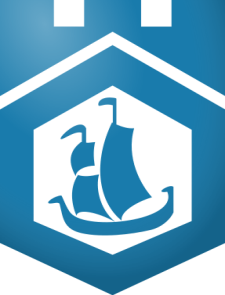 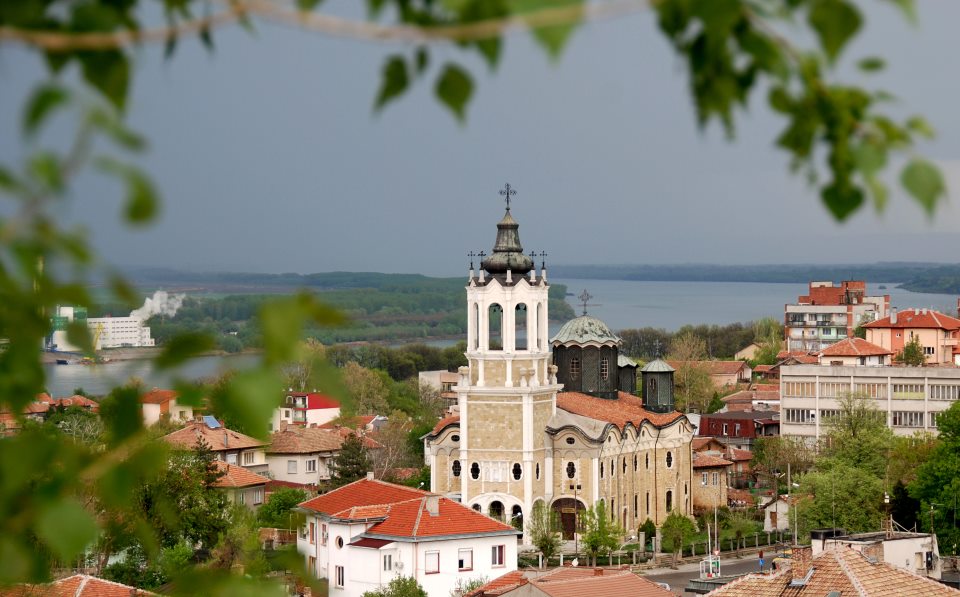 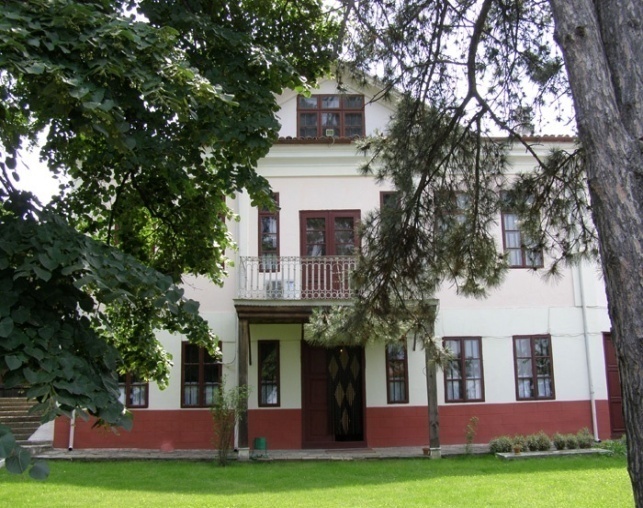 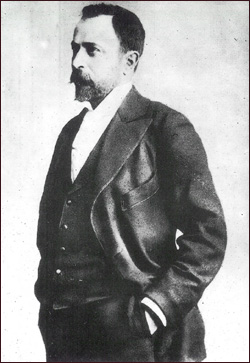 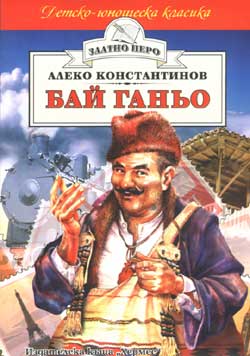 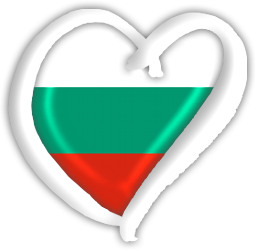 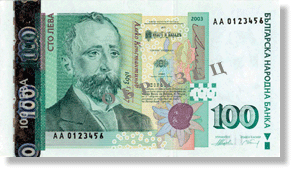 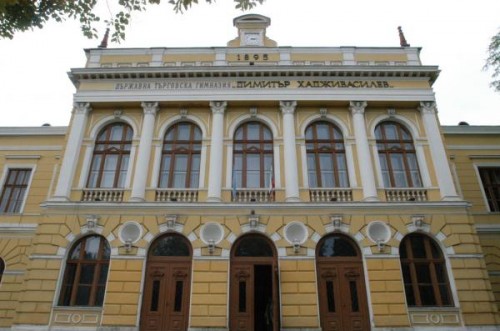 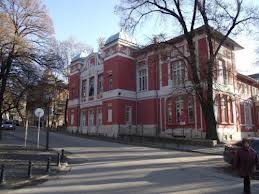 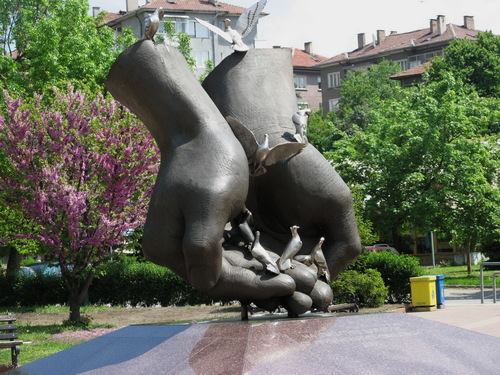 СРЕДНО ОБЩООБРАЗОВАТЕЛНО УЧИЛИЩЕ
„НИКОЛАЙ КАТРАНОВ“
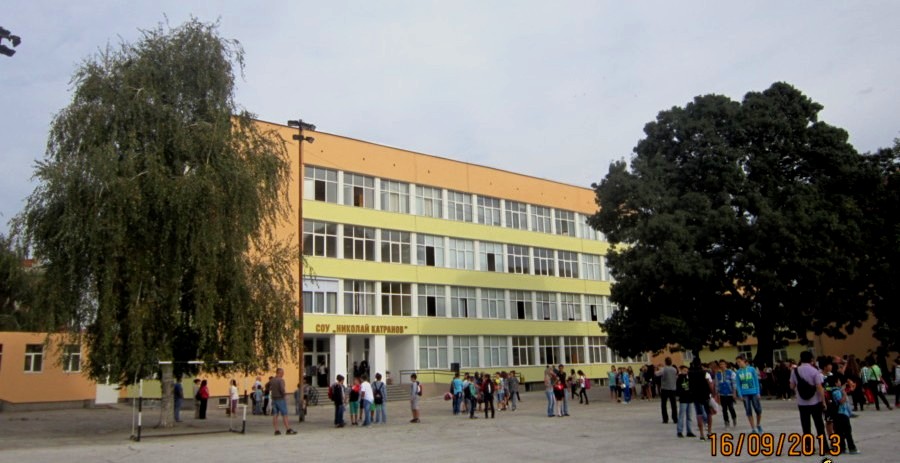 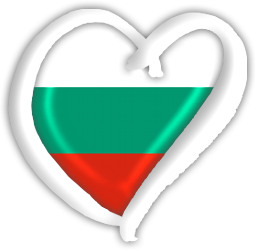 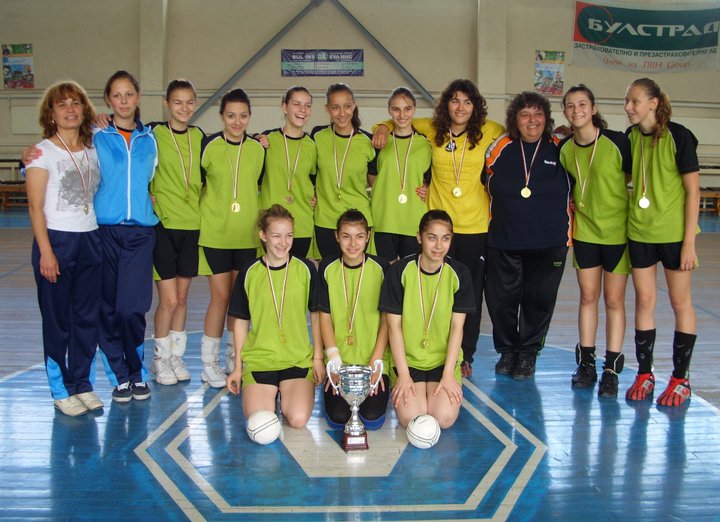 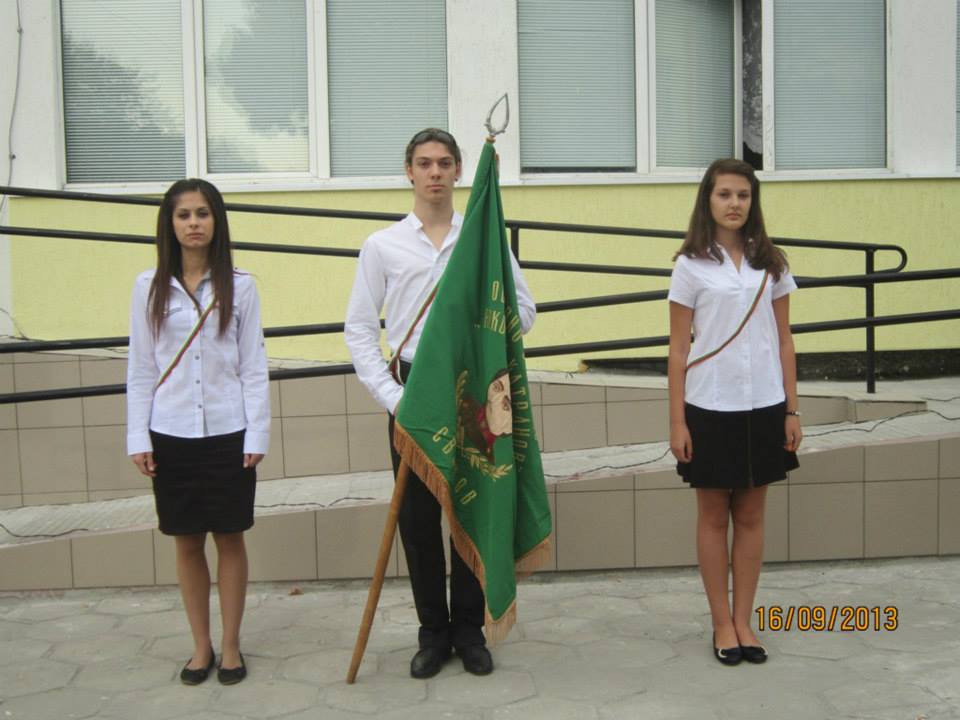 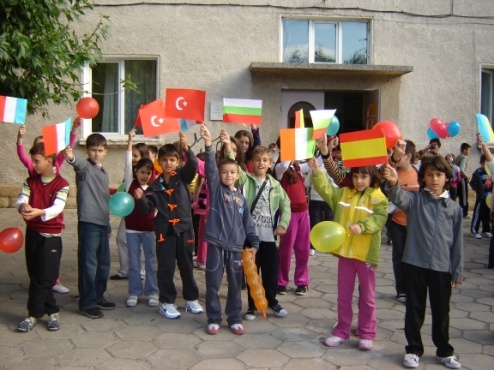 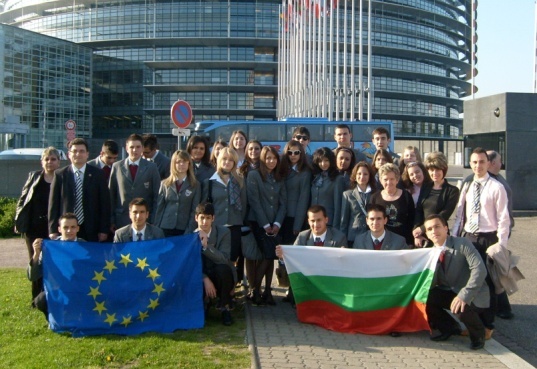 СОУ „Николай Катранов“ е едно от най-големите училища в община Свищов. Тук се обучават около 730 ученици от I до XII  клас.
 През месец ноември 2014 г. училището празнува своя 50-годишен юбилей.
 СОУ „Николай Катранов“ има вече утвърдени традиции в чуждоезиковото обучение по английски и немски език. Работата по европейски проекти е вече нещо обичайно за учениците и учителите в училището.
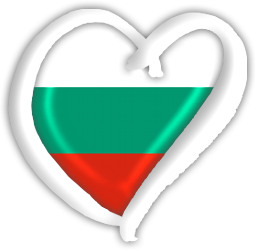 II В клас
А това сме ние - II В клас с класен ръководител г-жа Стефка Николаева.
Учим се, работим задружно и се включваме в различни инициативи на училището
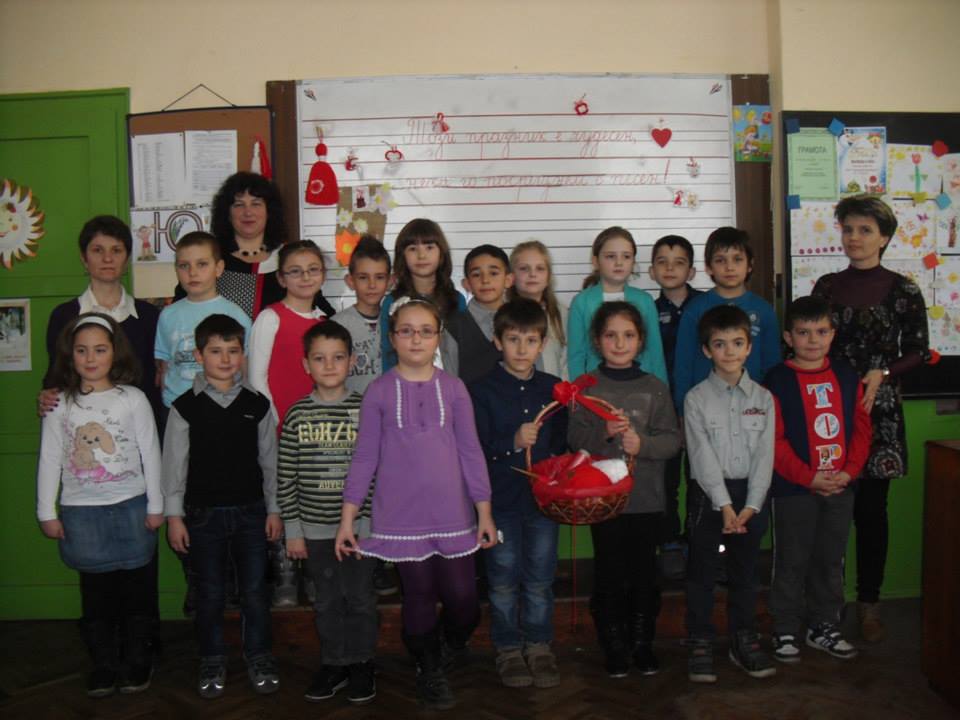 „Училището търси таланти“ – концерт за 50-годишния юбилей
В детска градина "Васил Левски" - Ден на добротата.
Кампания „Капачки в действие“
След проведения урок по Безопасен Интернет и изпратен формуляр за обратна връзка - сертификат, кубчета, стикери и игра "Флашко в страната на спамчетата" от Българската линия за онлайн безопасност.
Читателска щафета  «Ловци на приключения» - V място в страната за училището
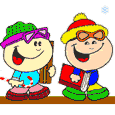 Това е само малка част от нашия училищен живот.За нас това е едно приключение в света на познанието!